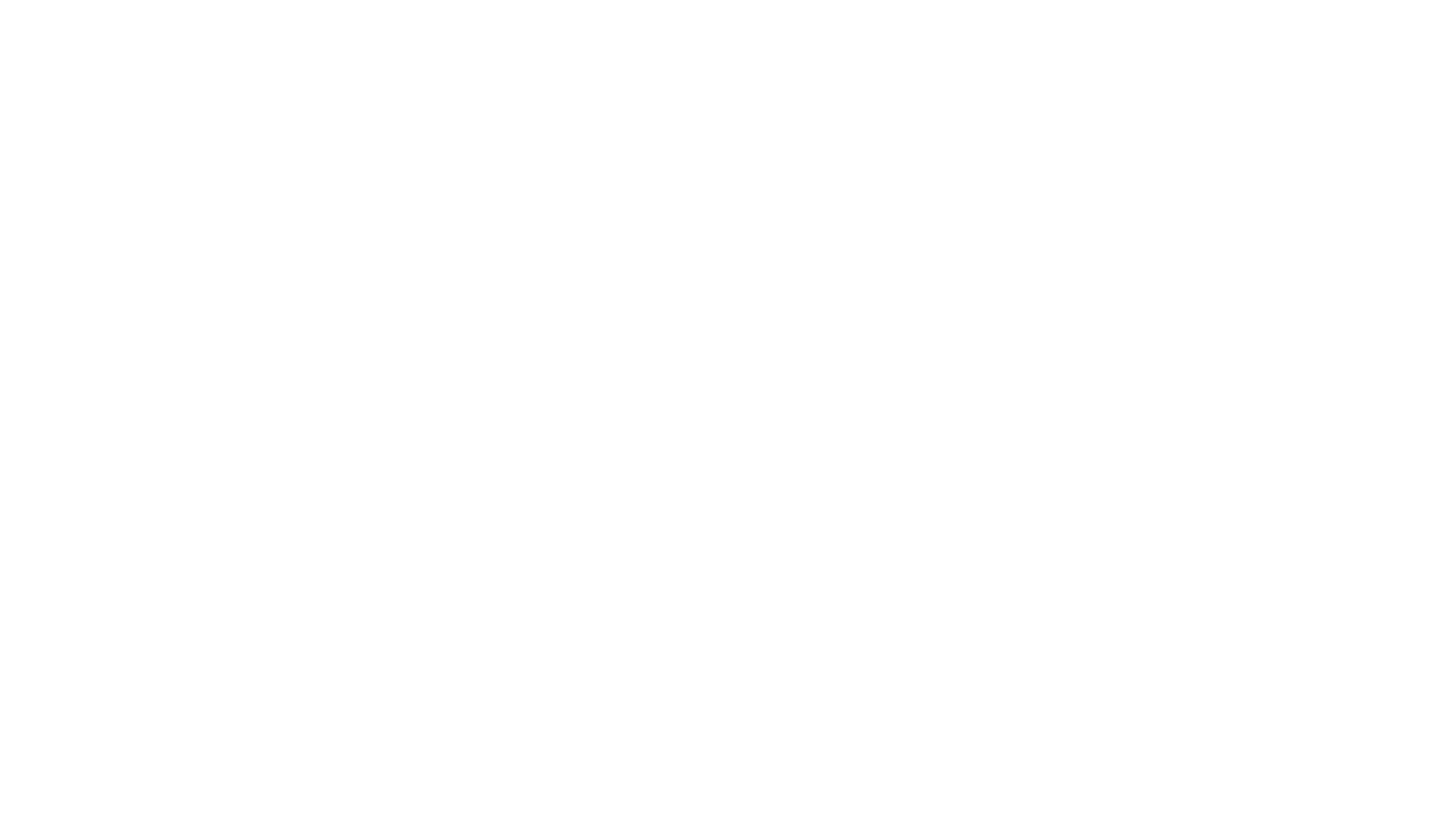 Strand 2
2.4 - Distinguish between the rights and responsibilities of employer and employee from a legal, social, environmental and ethical perspective
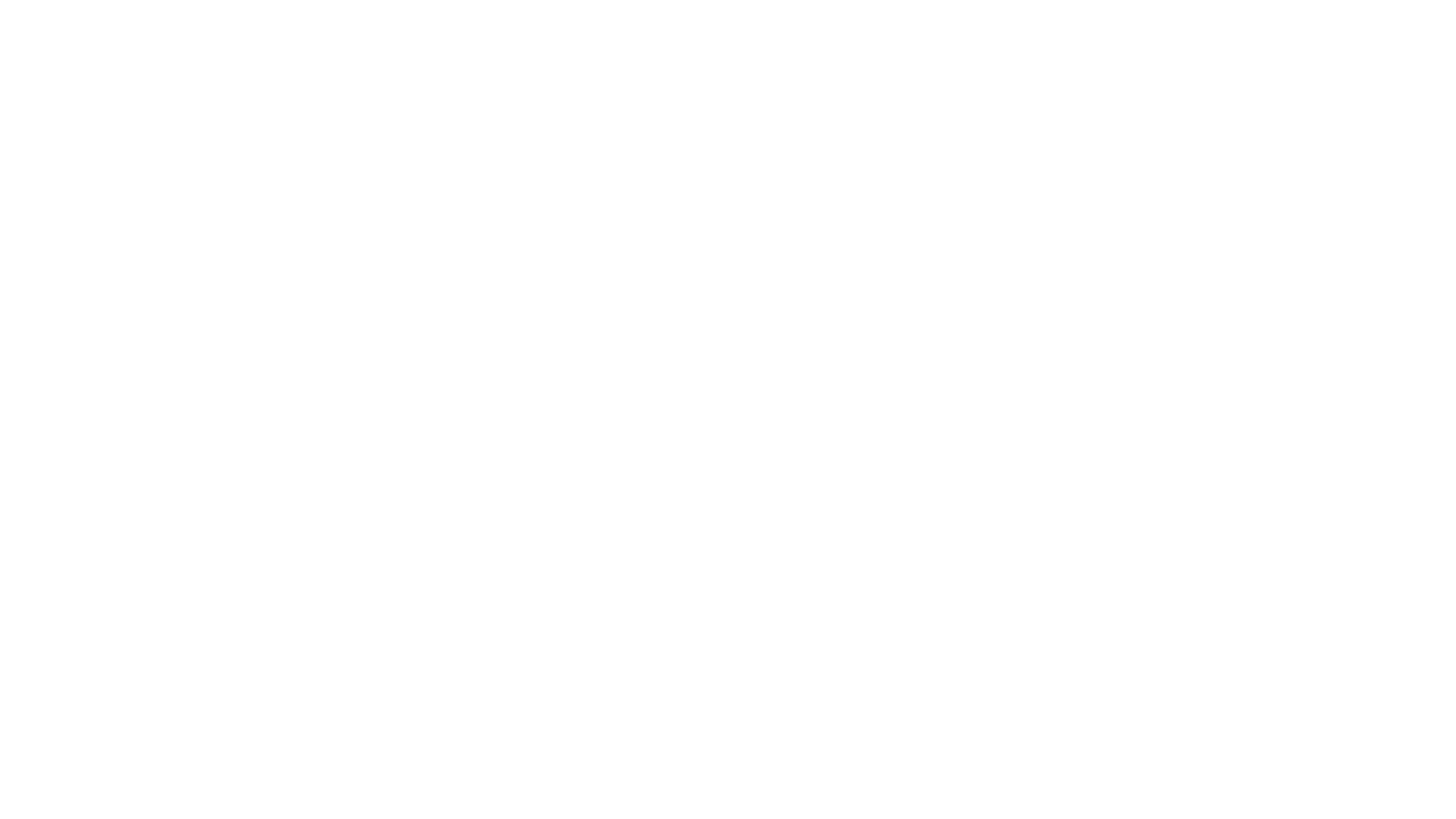 Key Words
Employer Def  This is the person or business that give someone employment in return for a wage 

Right Def  This is something a person/employee is entitled to 

Responsibility Def This is something that a person should do or has a duty to do
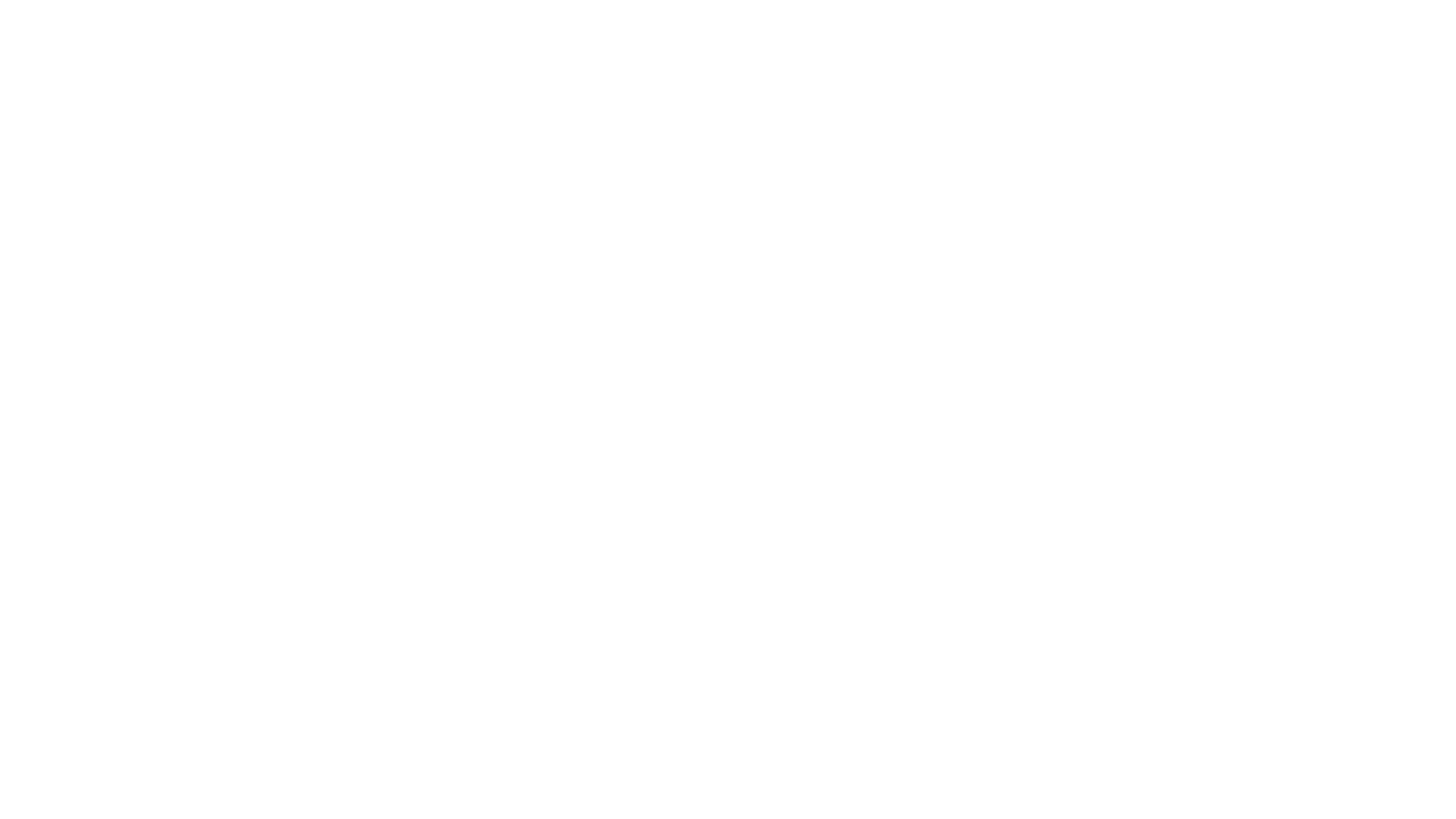 Key Terms
Industrial Relations Def  This is the relationship between the employer and the employee.  

Trade Union Def  This is an organisation that represent workers in a company. They protect workers rights and negotiations with the employer on thing such as pay and conditions 

Shop Steward Def  This is an employee who is nominated by union members to represents them in dealing with the employer
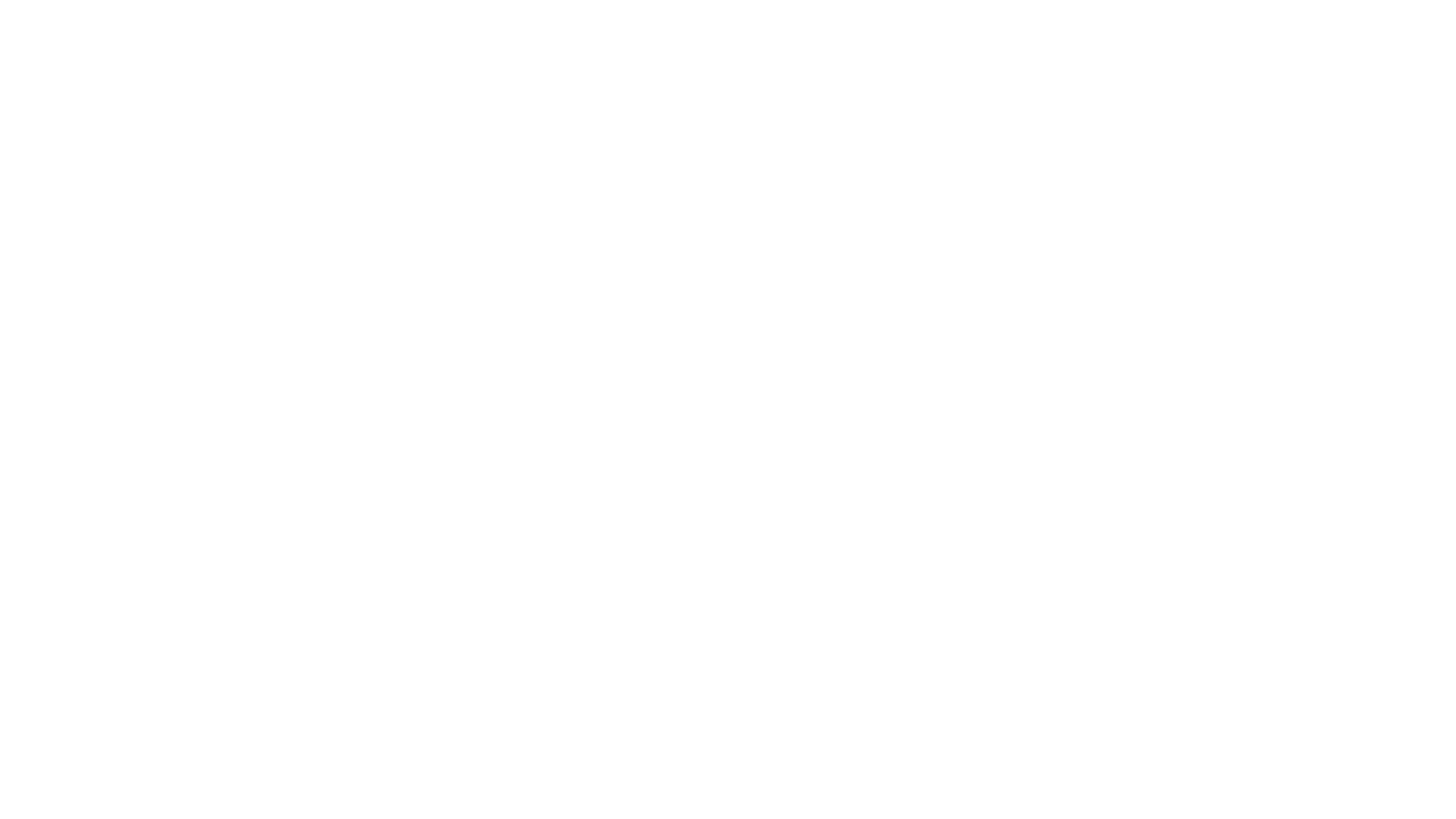 Key Words
Discrimination Def  This is the treatment of one person in a less favourable way that another
 
Conciliation Def  This is when the Workplace Relation Commission (WRC) listen to both parties in a dispute and helps them to come to an agreement to resolves the dispute.  

Arbitration Def  This is when the labour court listen to both parties in a dispute and then gives then a solution to resolve the dispute
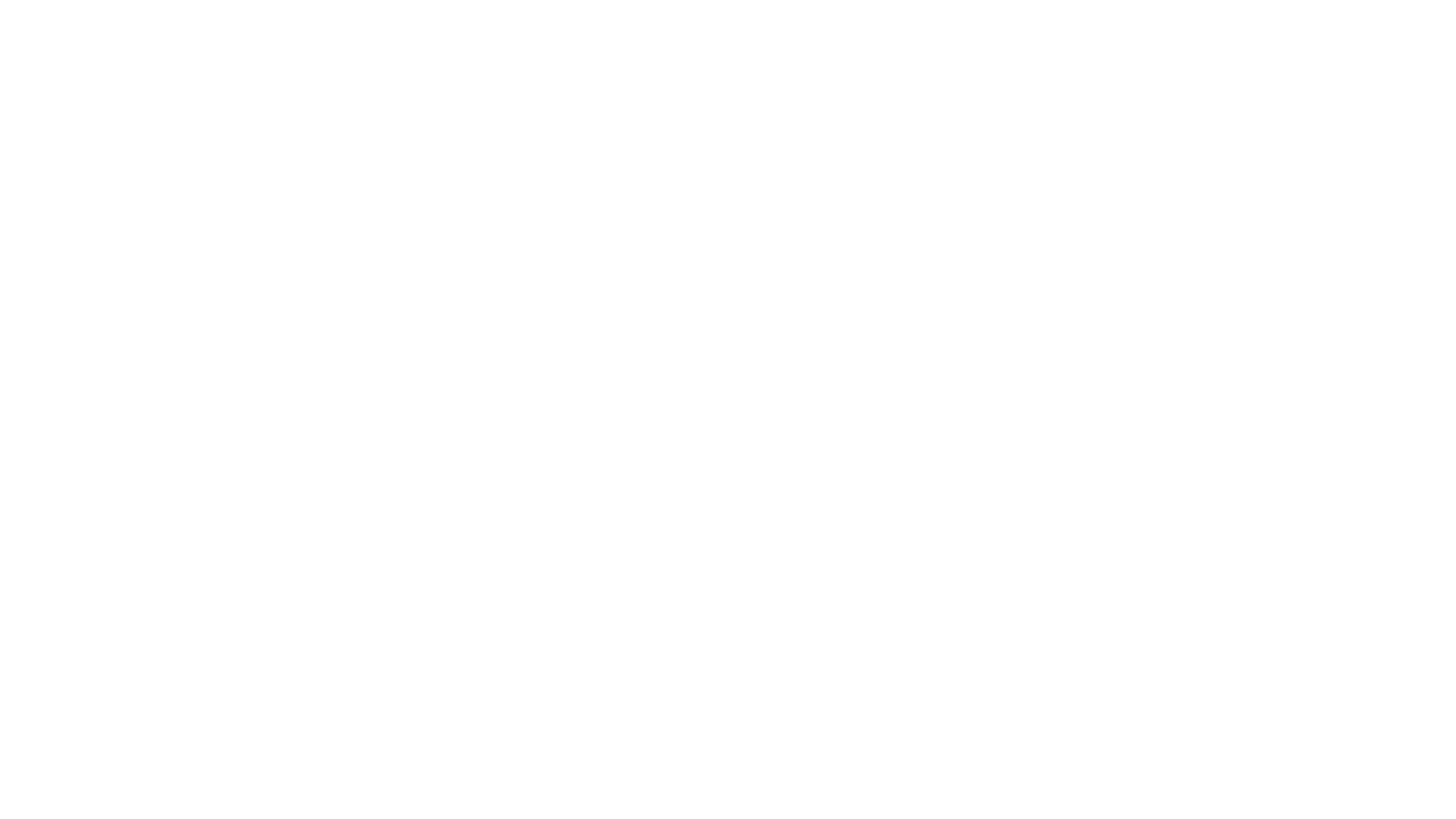 Rights and responsibilities of emloyees
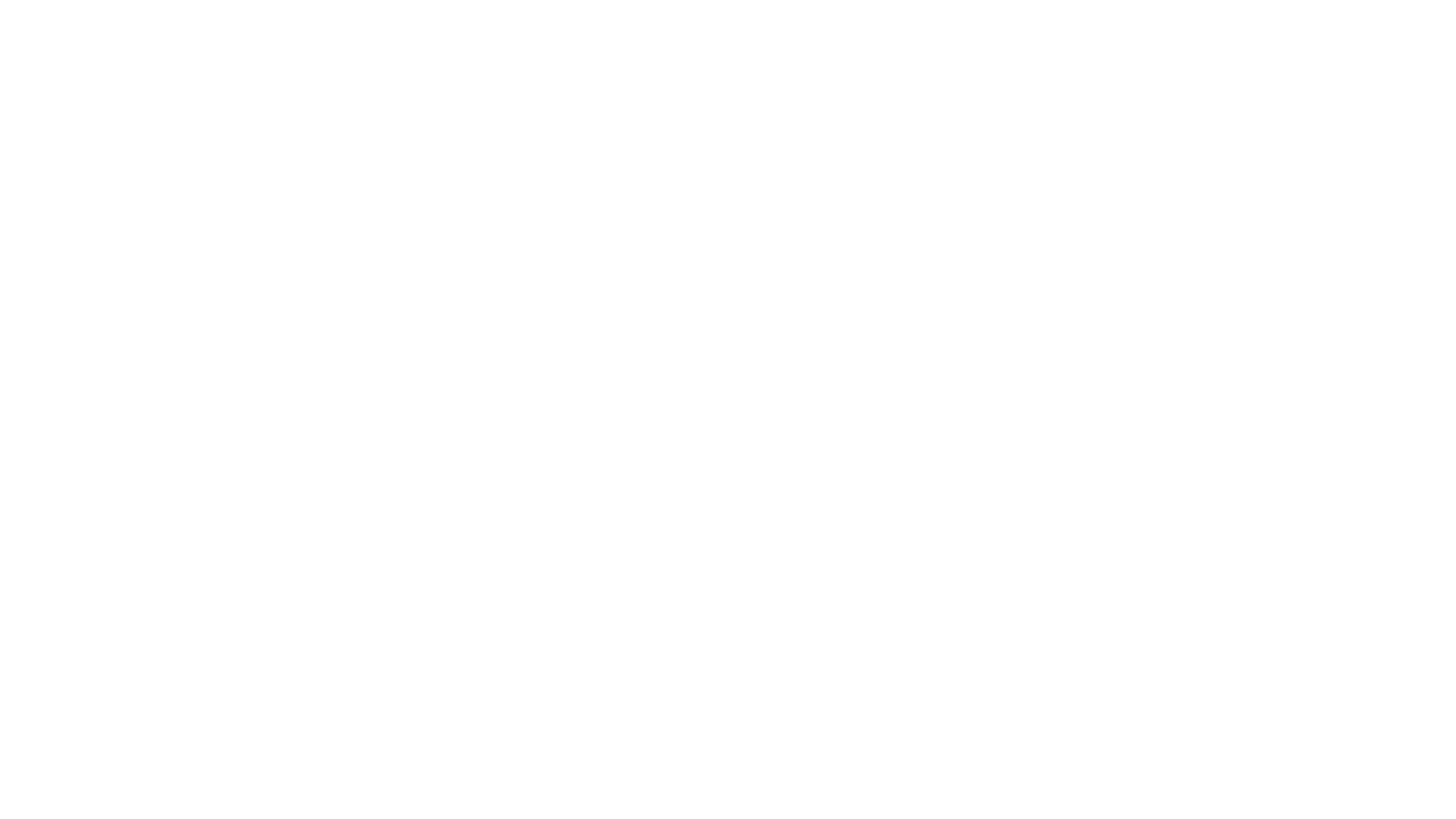 Rights and responsibilities of employers
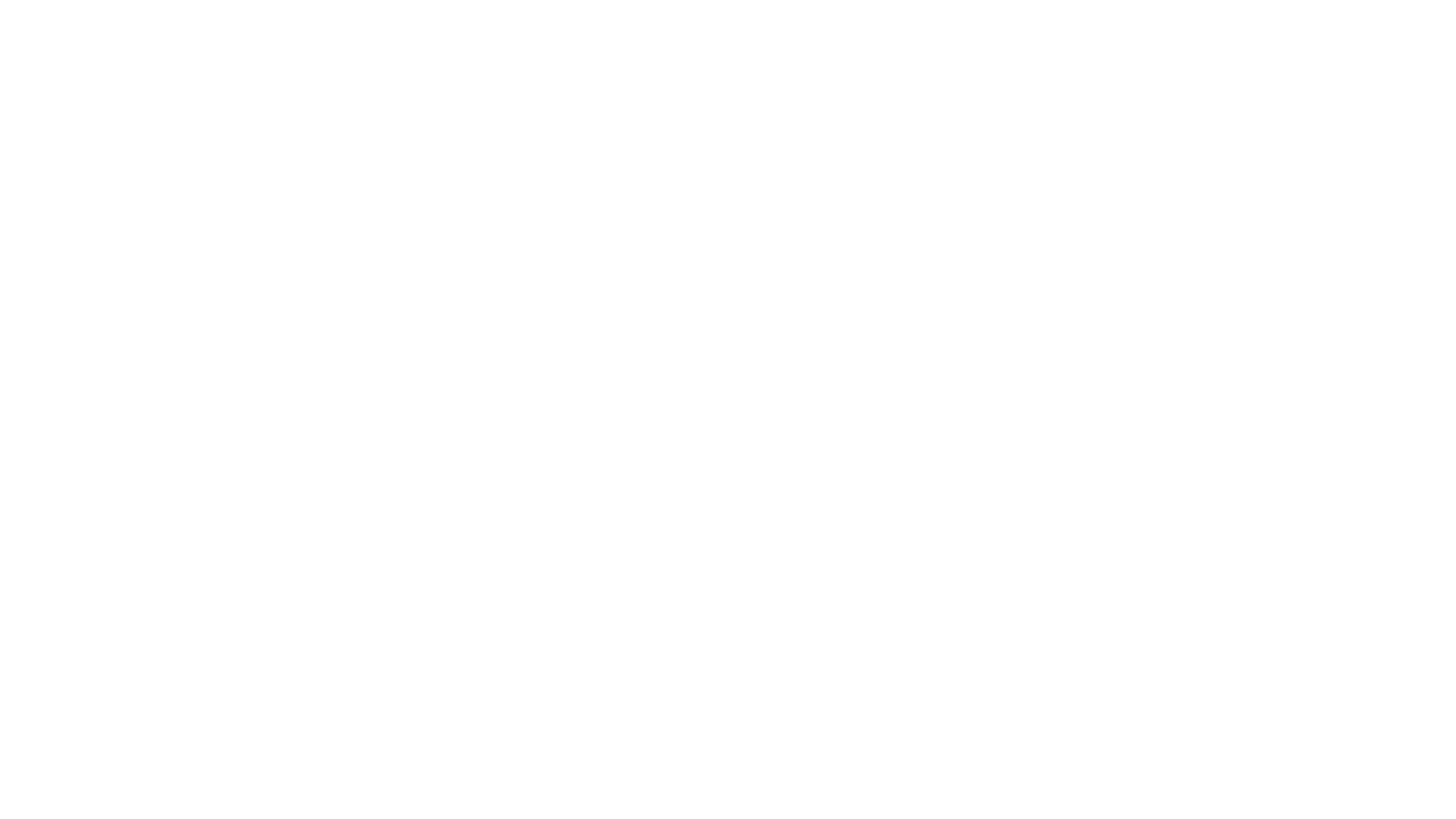 All employers should keep employee records. These records will help them to make decision on who to promote, give a rise too. These records include the following 
Personal details of the employee  
The job application or CV of the employee 
The employee behaviour record 
Time sheet – hours worked 
Copy of their contract of employment 
Amount of PAYE, PRSI and USC paid
Employees Records
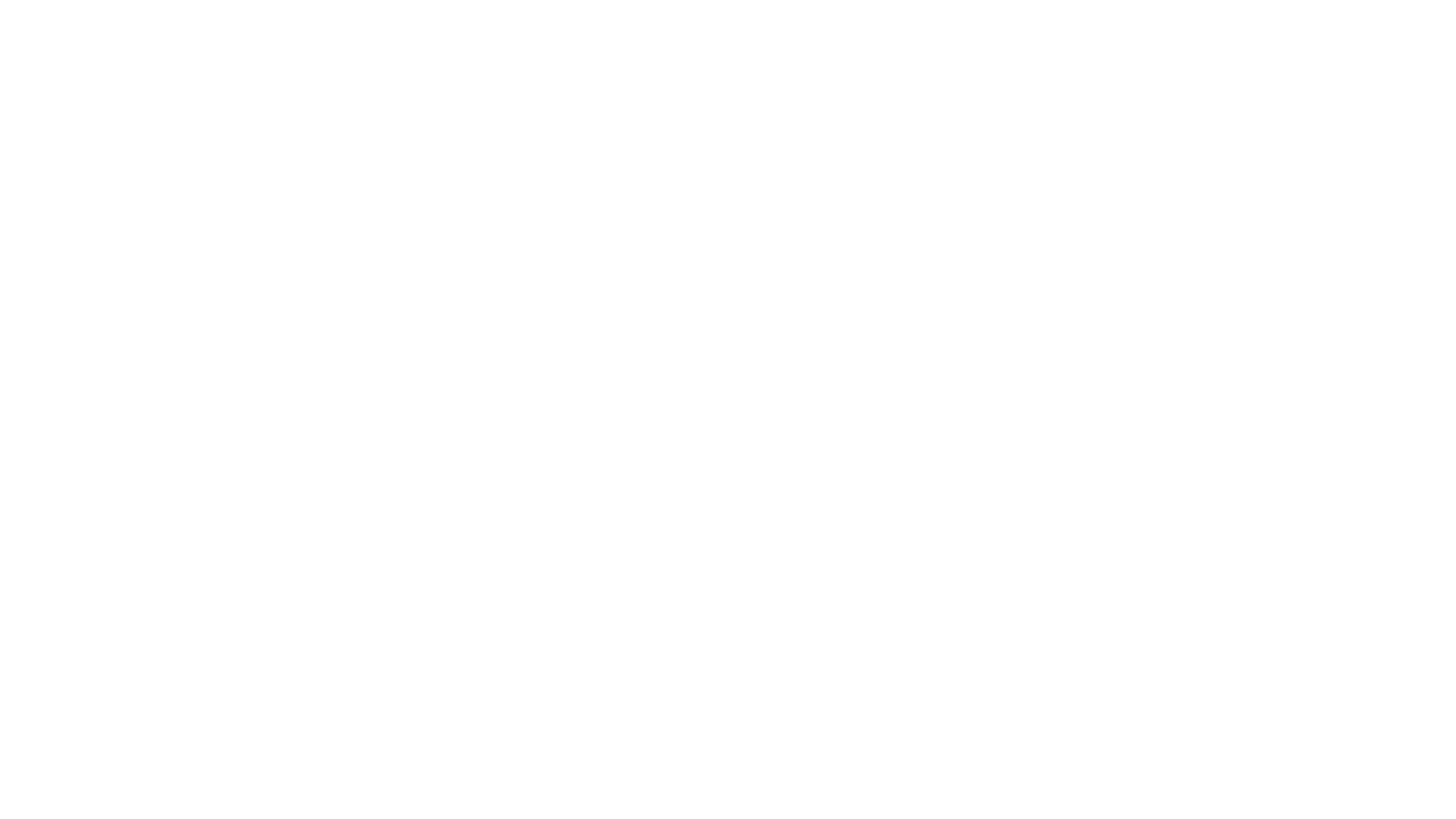 A good industrial relationship is important because 

Staff will be happy in their job 

If staff are happy, they are more motivated 

More motivated staff means more productivity and more profit for the business
Industrial Relations
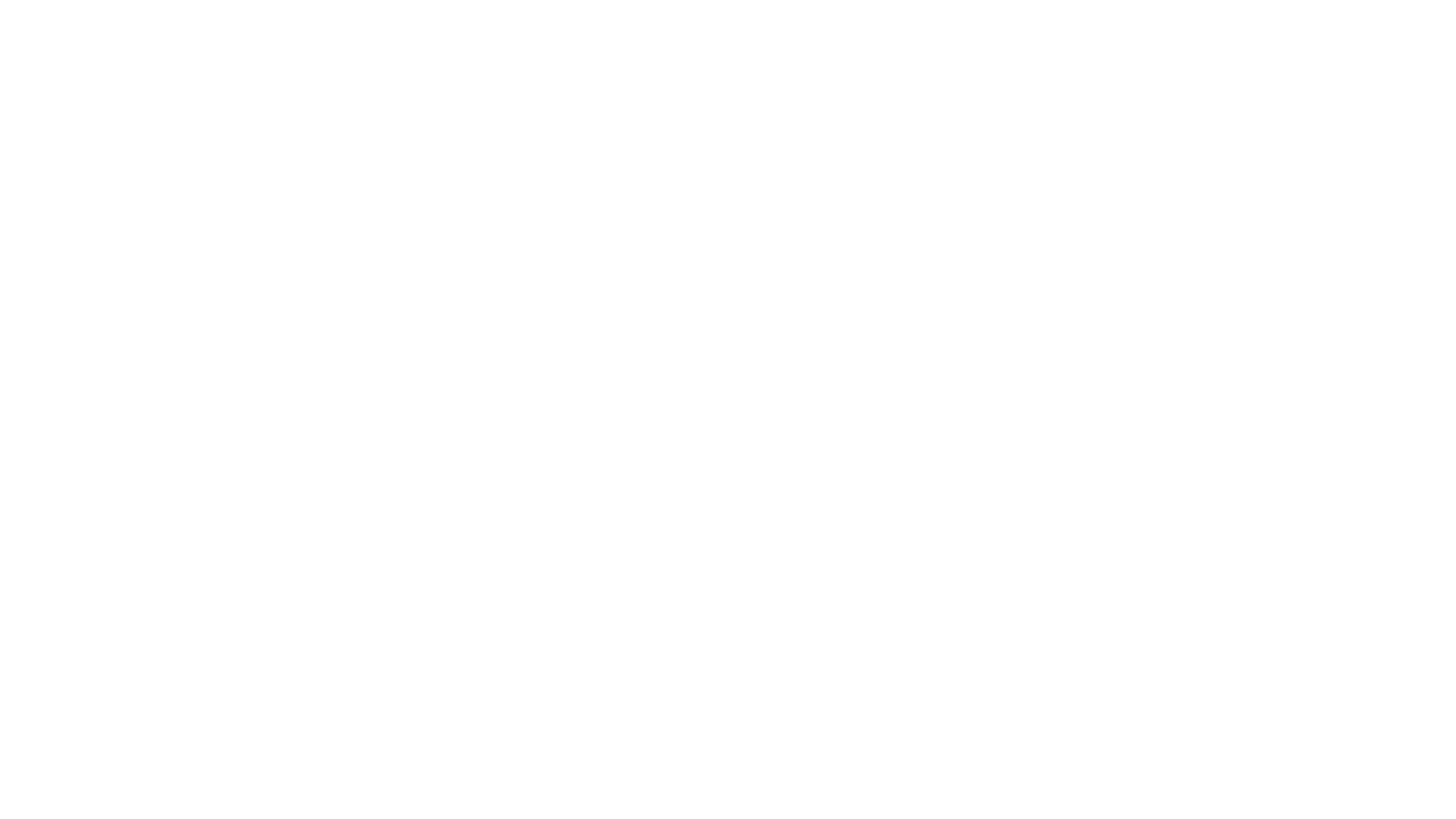 On the other hand, poor industrial relation can lead to  

High staff absenteeism This is when people don’t turn up for work) 

High staff turnover (This is when people leave a job because they are unhappy) 

Lead to disputes and possible strikes
Industrial Relations
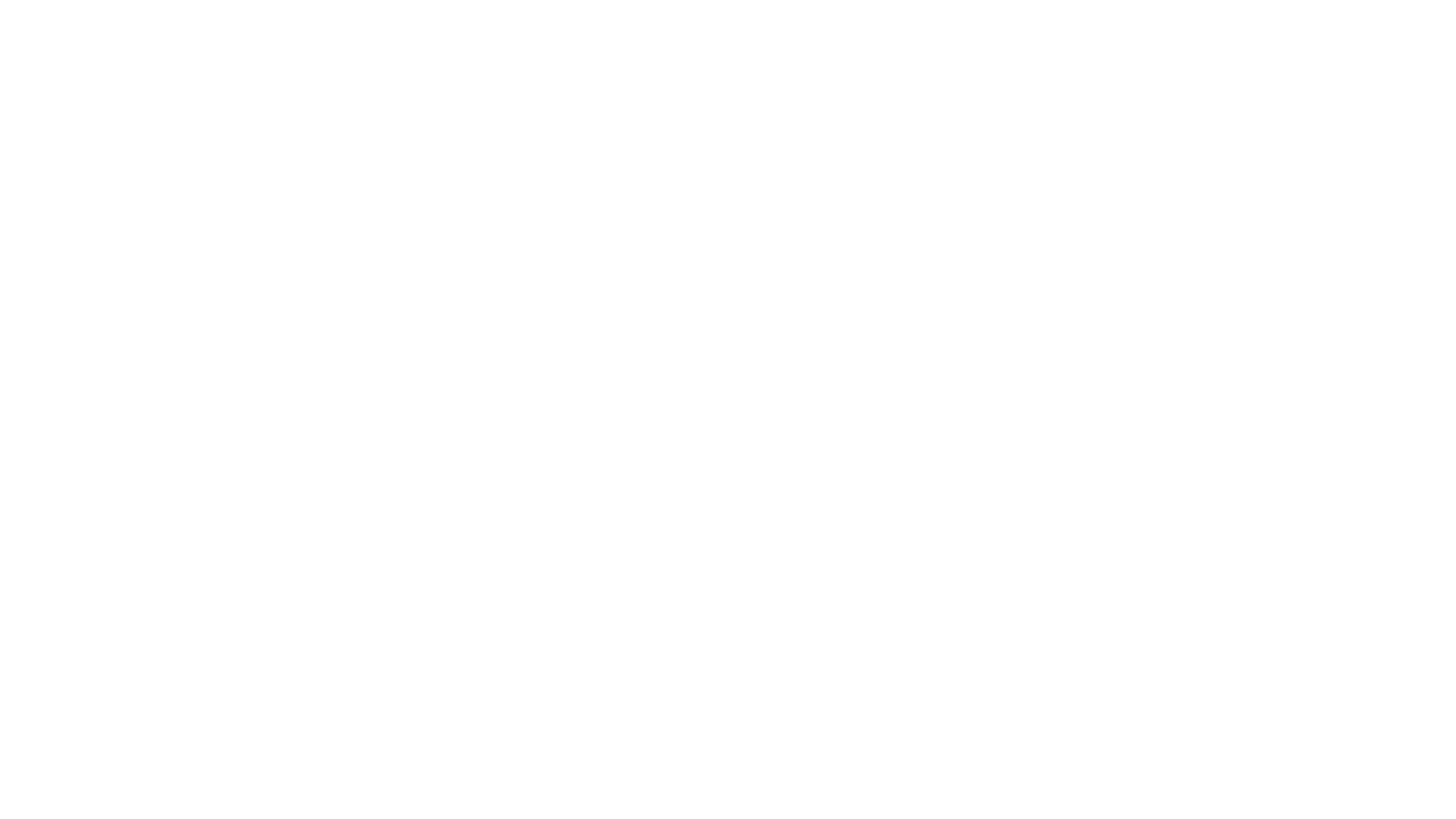 An official strike  - This is when workers give their employer a week notice to inform them that they intend to go on strike. They hope a Secret ballot first (to see if member want to go on strike) 

Work to Rule - This is when employee just do the job that is on their contract of employment 

Go Slow - This is when workers do their work, but it is at a slow pace 

Overtime Ban - This is when employees refuse to do any overtime 

Token Stoppage - This is when employee stop works for a period of time (Lunch Time)
Types of Industrial Action
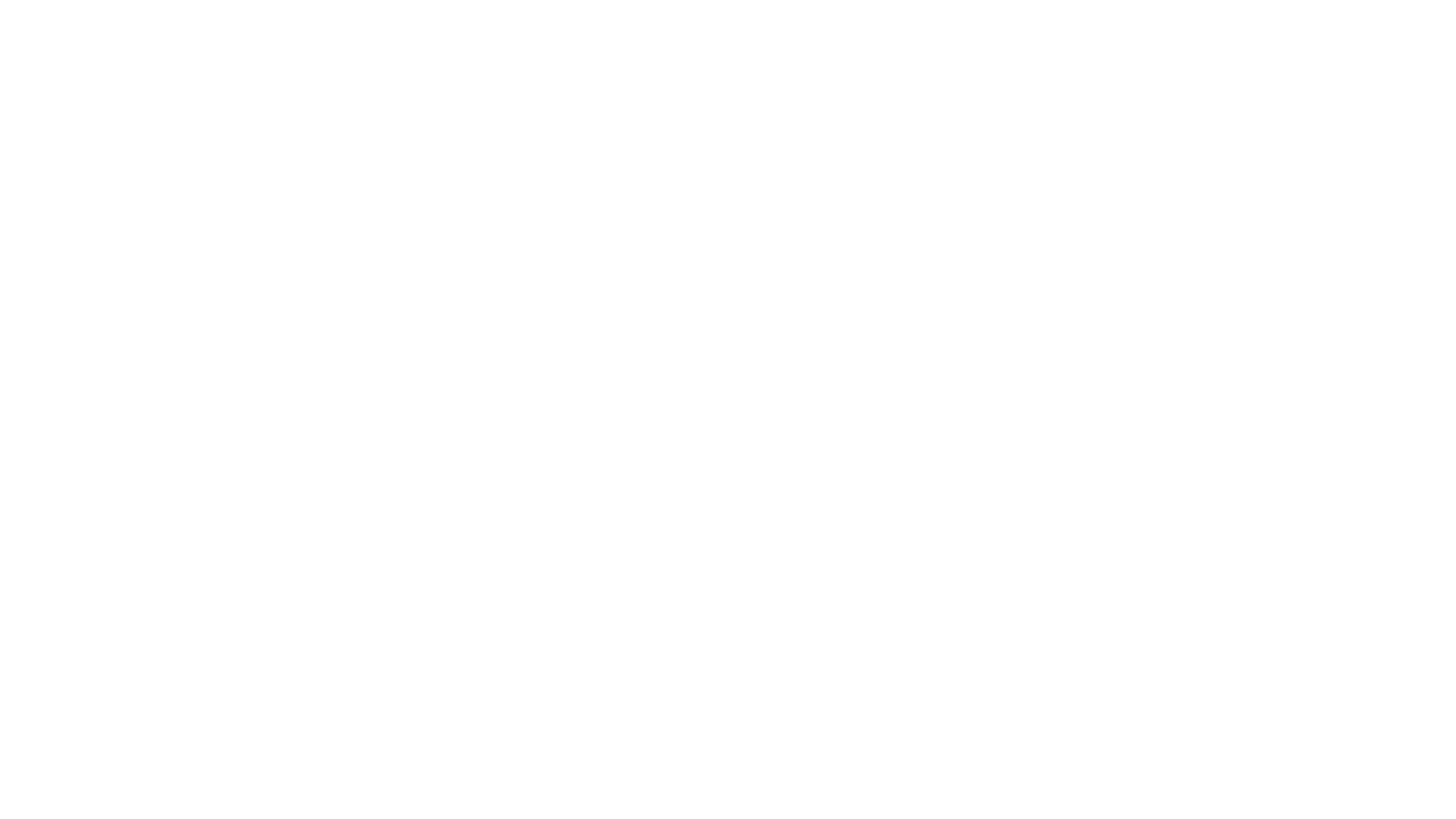 There are 5 piece of legislation that you need to know. They include the following 

Protection of young persons (employment) Act 1996 

Employment Equality Act 1998 to 2011
 
Unfair dismissal Act 1977 – 2007 

Industrial Relations Act 1990 

Workplace Relations Act 2015
Legislation protecting employees
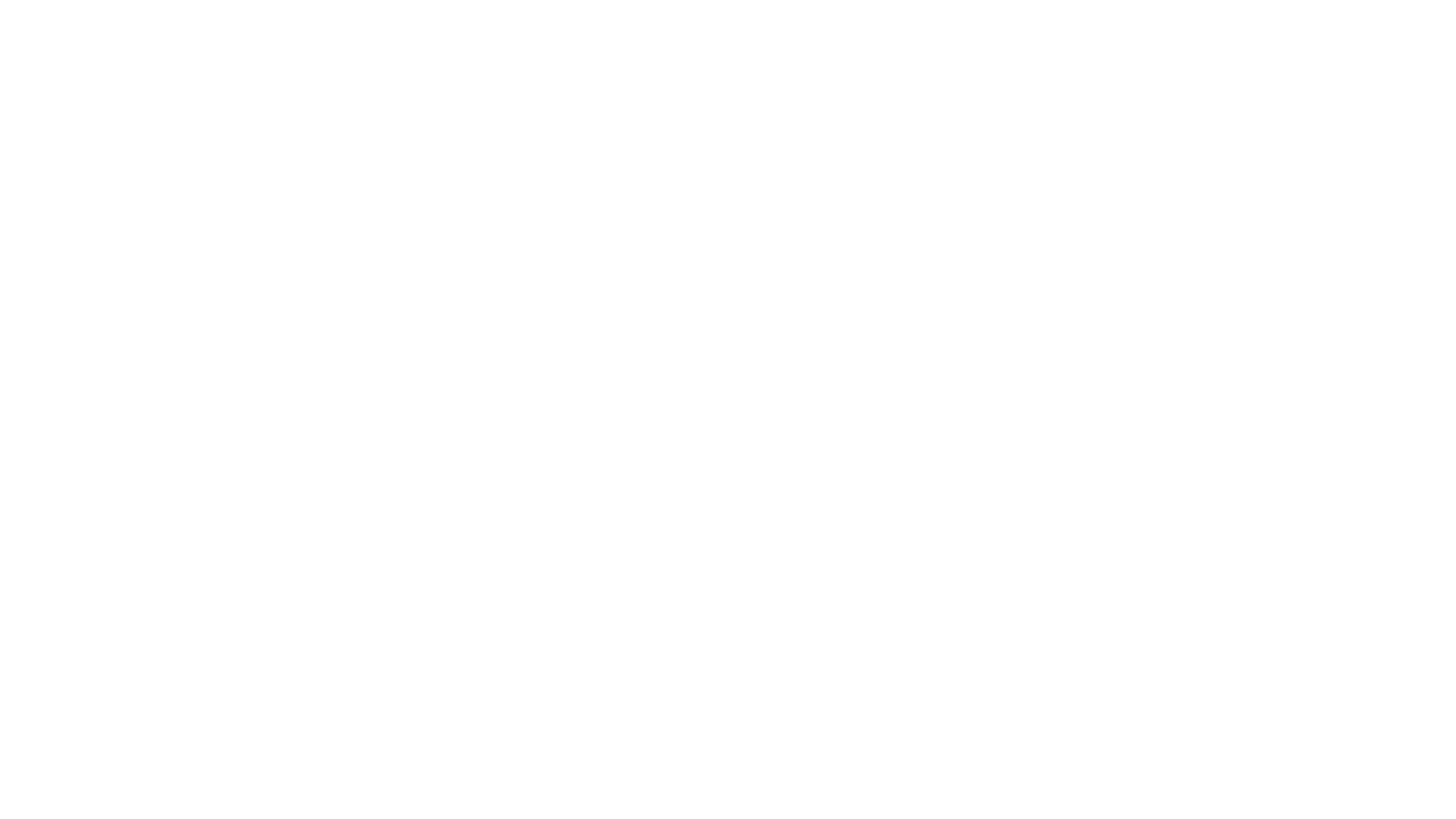 This law protects young workers under the age of 18 and prevent late night working. It sets out the following 
Children under the age of 14 may do light work during school term 
Children 15-16 may also do work during school 
 
There are restriction on the number of hours that they work. For example, they cant work between 10pm and 6 am 

An employer must look for the following 
See a copy of the employee’s birth certificate 
Obtain a letter of consent form the child’s parent/ guardian 
Keep records of the child’s details
1. Protection of young persons (employment) Act 1996
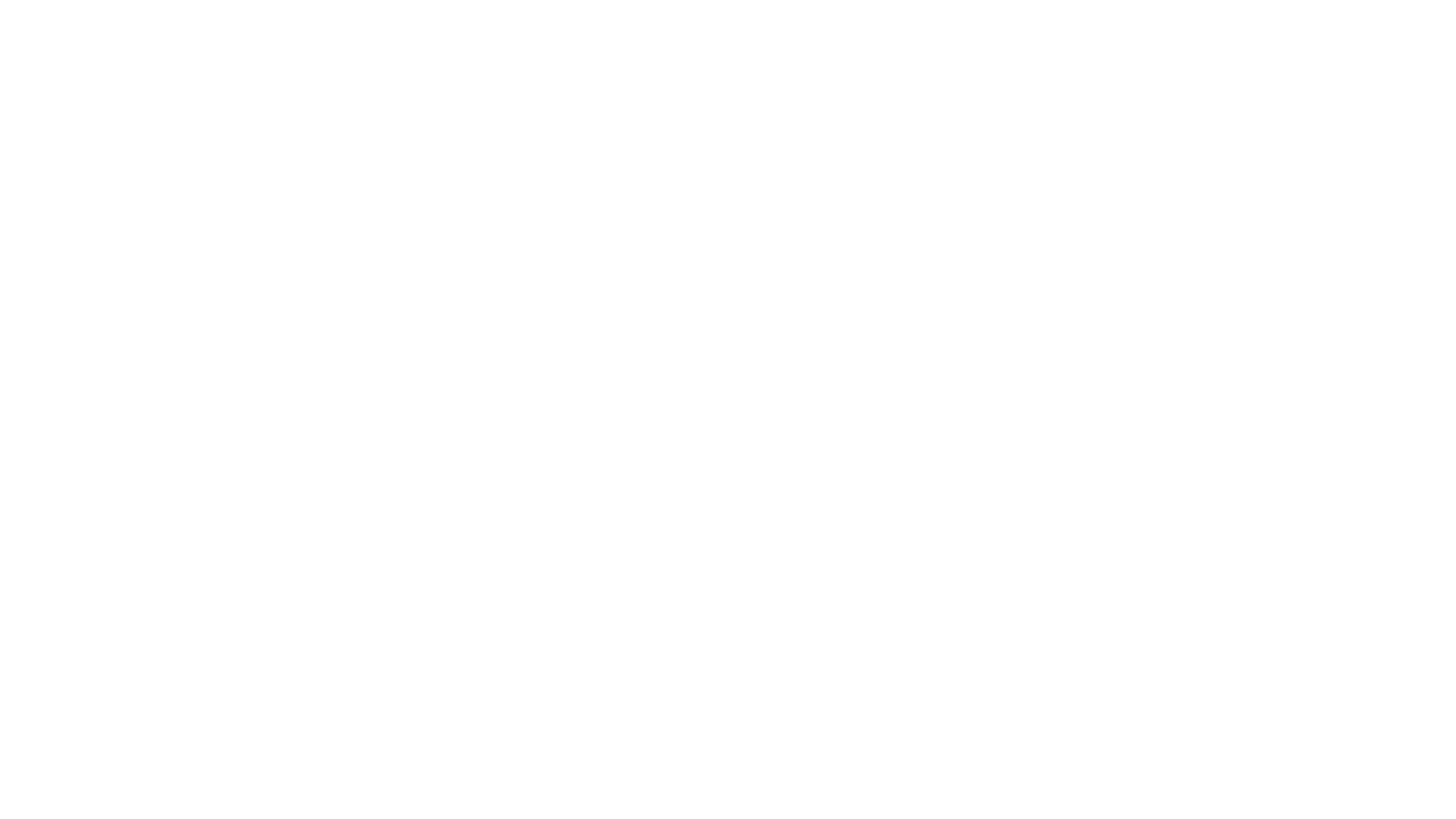 Discrimination Def  This is the treatment of one person in a less favourable way that another 
Discrimination include the following 
1. Age 		2. Gender 	
3. Race 		4. Sexual Orientation 
5. Religion 	6. Family Status 	
7. Martial Status 	8. Disability 	
9. Membership of a traveller community 

This means that an employer can discriminate in any of the following employment aspects 
Hiring and training employees Dismissal Equal Pay 
Condition of work Opportunity for promotion Adverting jobs
2. Employment Equality Act 1998 to 2011
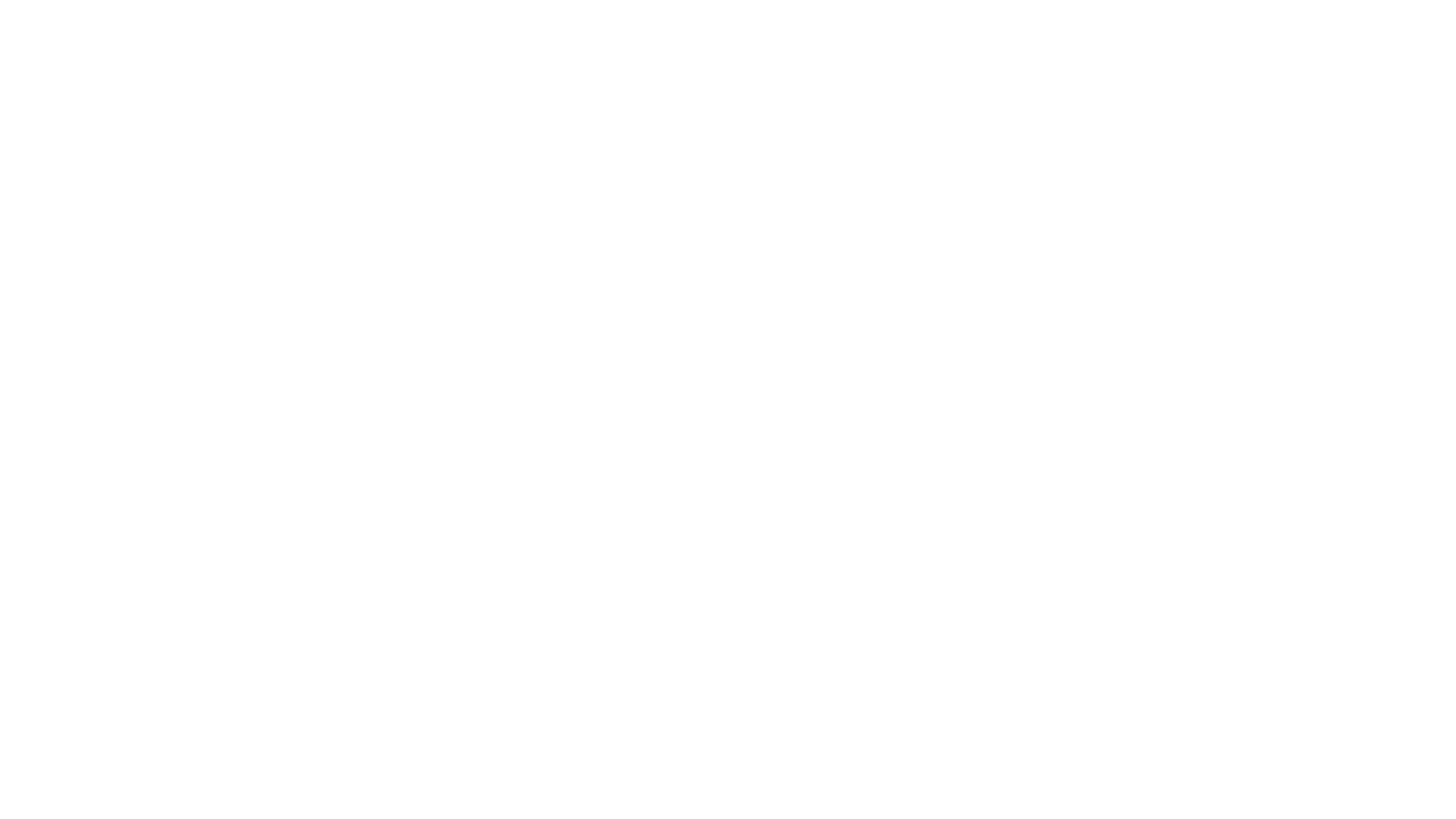 This law set out when and employee can and can’t be dismissed. The following are reason for unfair dismissal 
1. Age 			2.Becoming Pregnant 
3. Religious Beliefs 	4. Political Beliefs 
5. Race 			6. Sexual orientation 
7. Being a member of the traveller community 
9. Being a member of a trade union Taking part in an official Strike 
 
Reasons for fair dismissal include 
Incompetence Misconduct 
Redundancy 
Not having the qualification
3. Unfair dismissal act 1977-2007
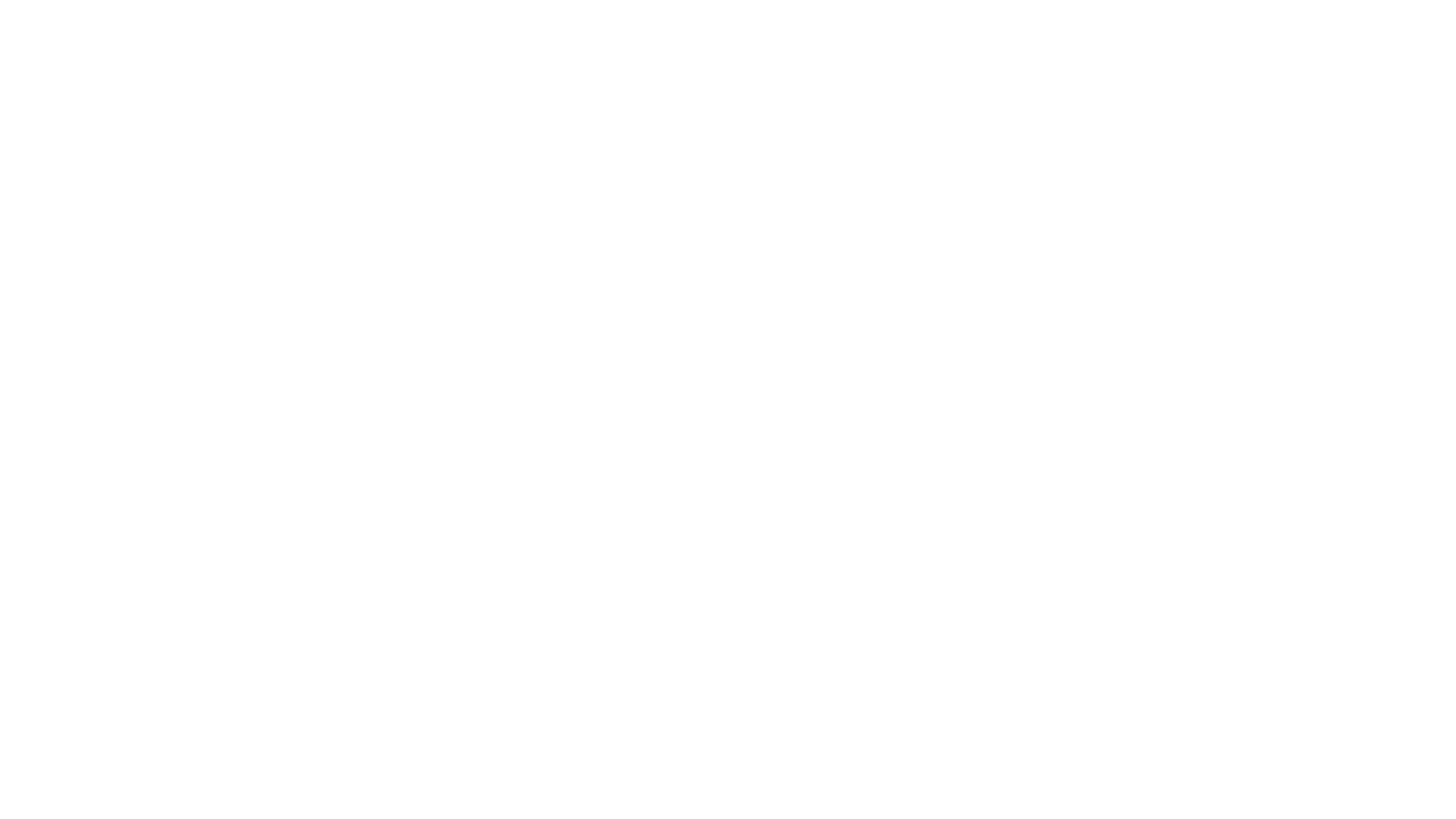 1. This sets out that if employees who are engaging in industrial action and have taken a secret ballot and give the employer 1 weeks’ notice of the strike can’t be sure or have legal action taken against them by the employer for loss of earning.
4. Workplace Relations Act 2015
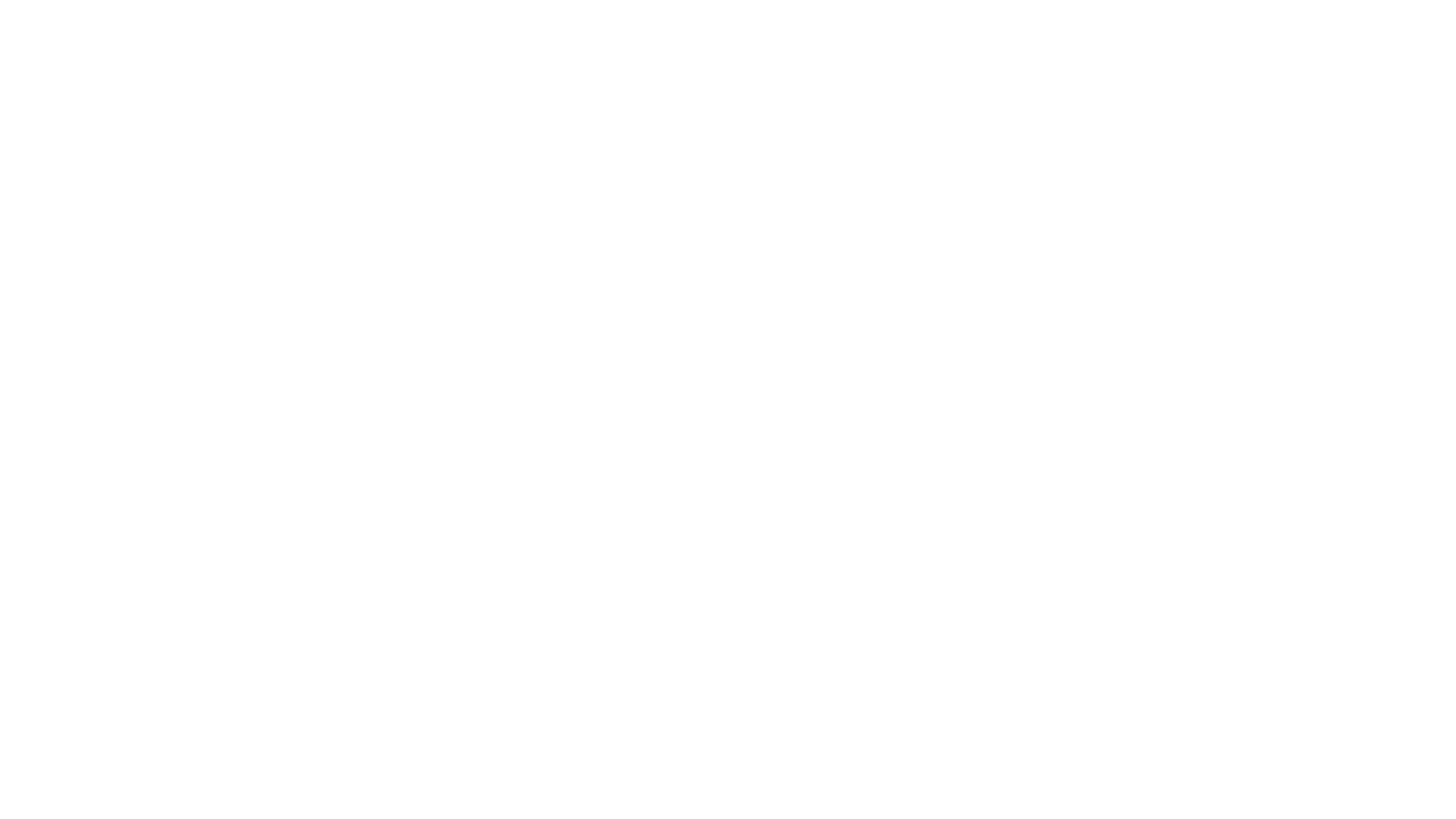 This is a court of last resort during a dispute. The labour court listen to disputer that could not be resolved in the WRC. 
They listen to both parties and then given a solution to resolve the dispute
5. Labour Court